CYBERBULLYING, SEXTING, AND BEYOND
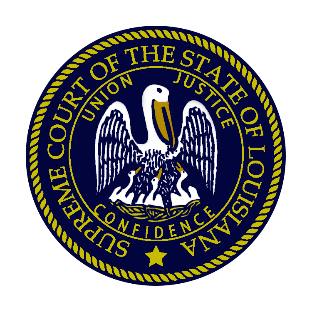 Presented by Judge Bryan D. Haggerty
Co-Authored by Scott Crichton, Associate Justice
Louisiana Supreme Court
Why am I here?
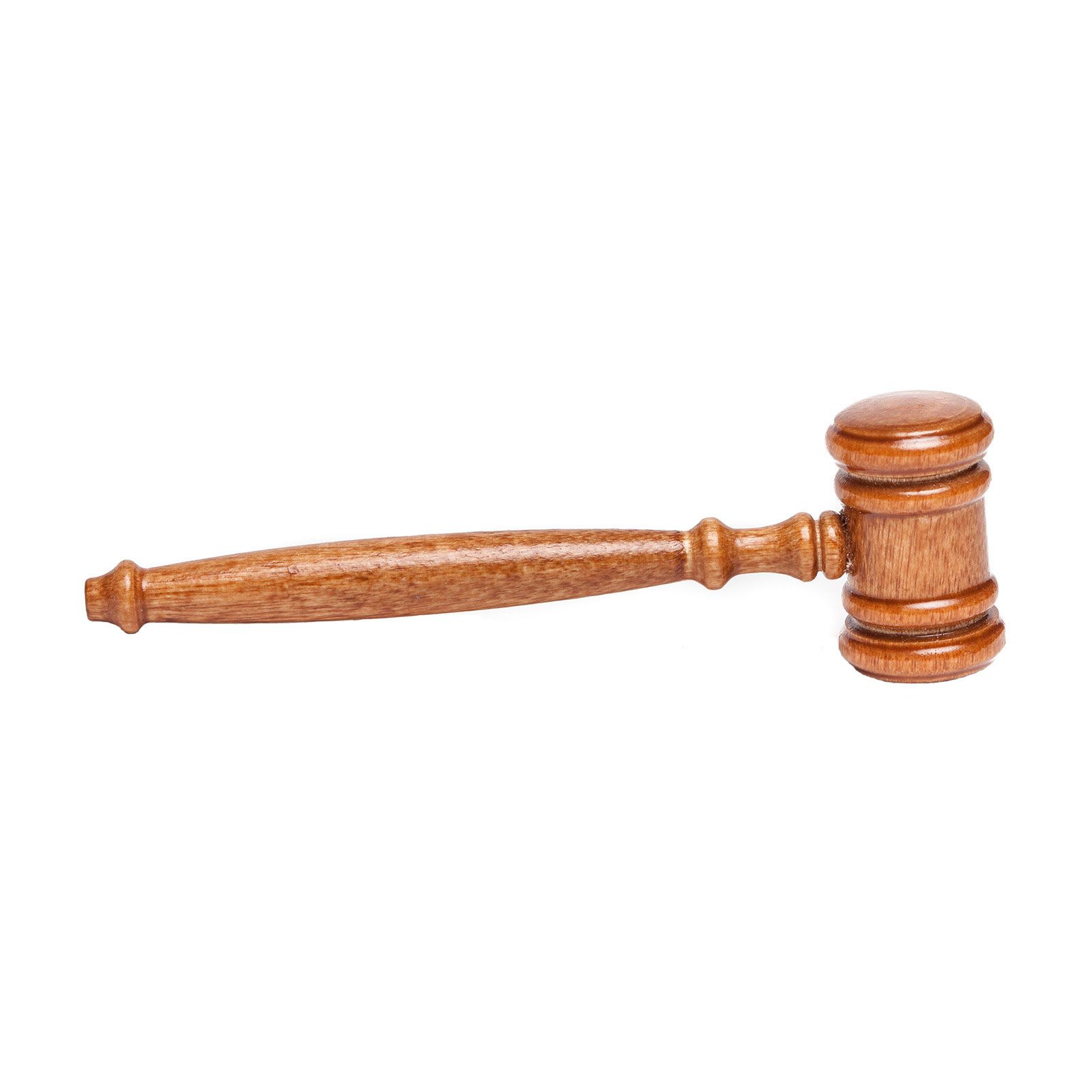 [Speaker Notes: As a Judge, I am here to educate the younger generation so that you can make better decisions and hopefully avoid the many pitfalls that can derail your future.

Too often, I must deal with the bad choices of juveniles and adults who get involved in criminal behavior that impact the rest of their lives.

It all starts with education!]
Why are you here?
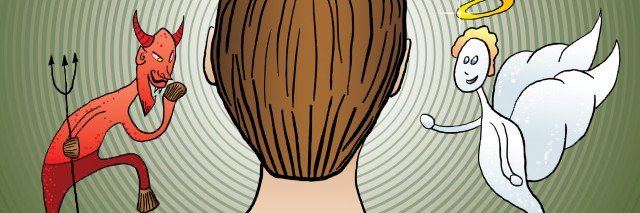 [Speaker Notes: I am hopeful you want to:
Learn about the law 
Choose to stay out of trouble 
And avoid the criminal justice system]
What should you expect to learn?
[Speaker Notes: During this presentation, we will address certain crimes, electronic misbehavior, plus the legal and moral consequences of each.]
How are laws made, how are they enforced, and by whom?
[Speaker Notes: Laws are enacted by our legislature and subject to approval by our governor.]
3 Equal Branches of Government
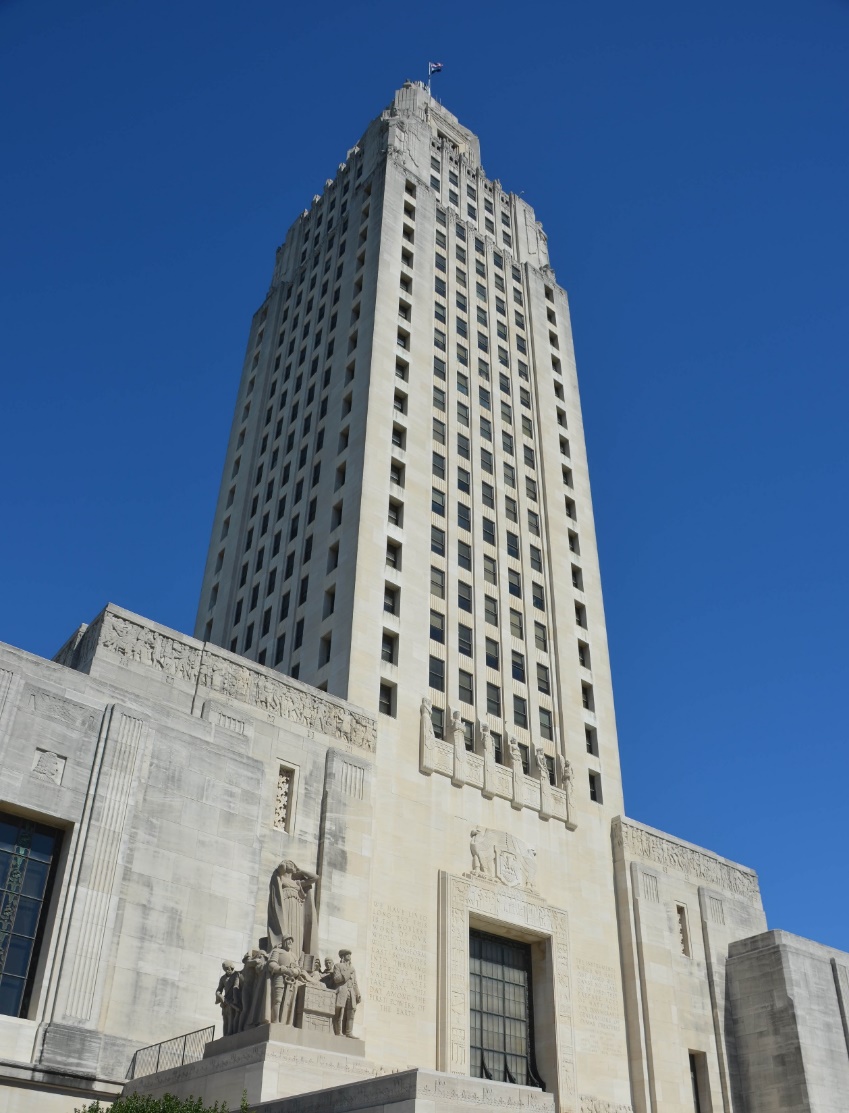 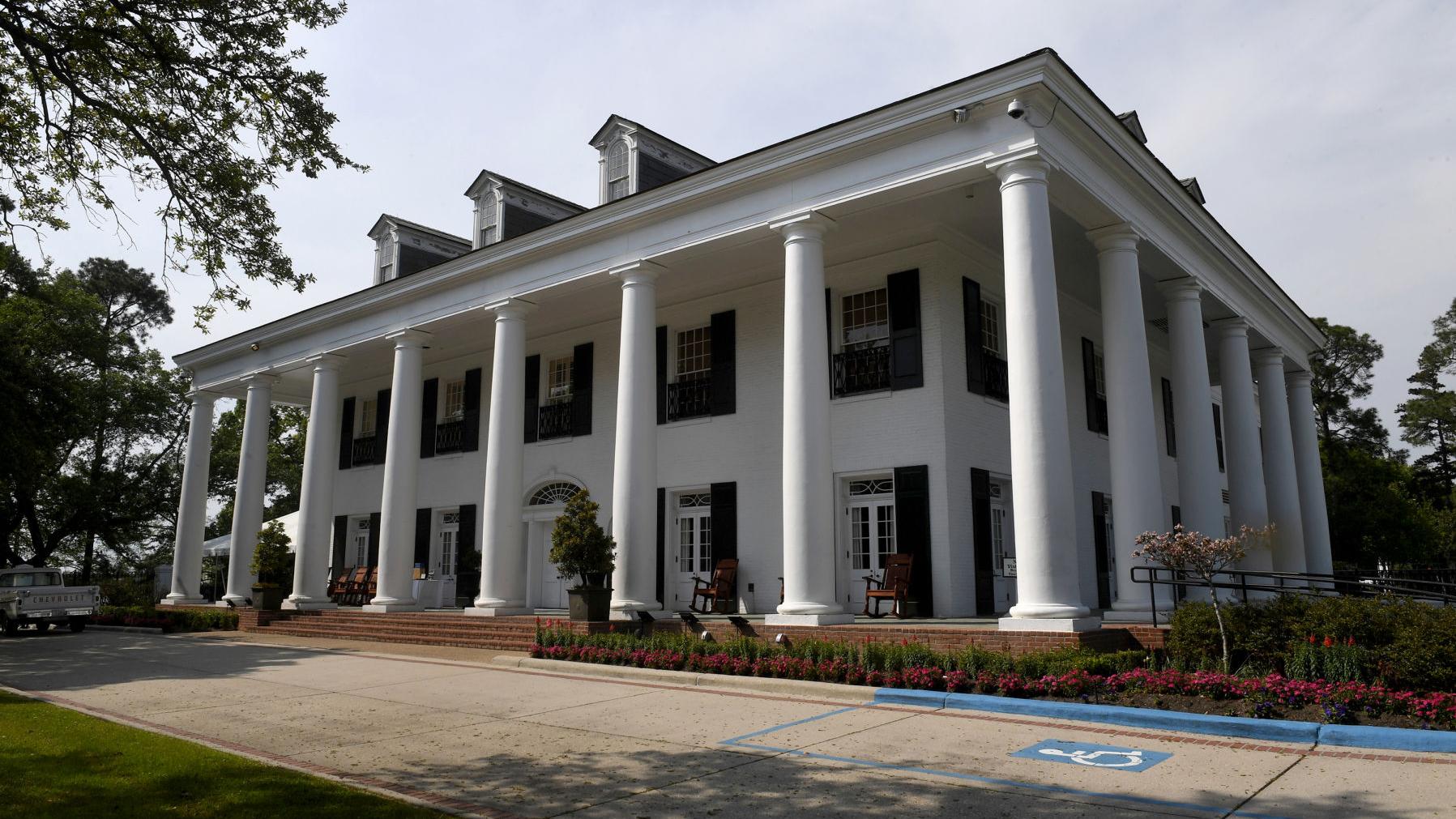 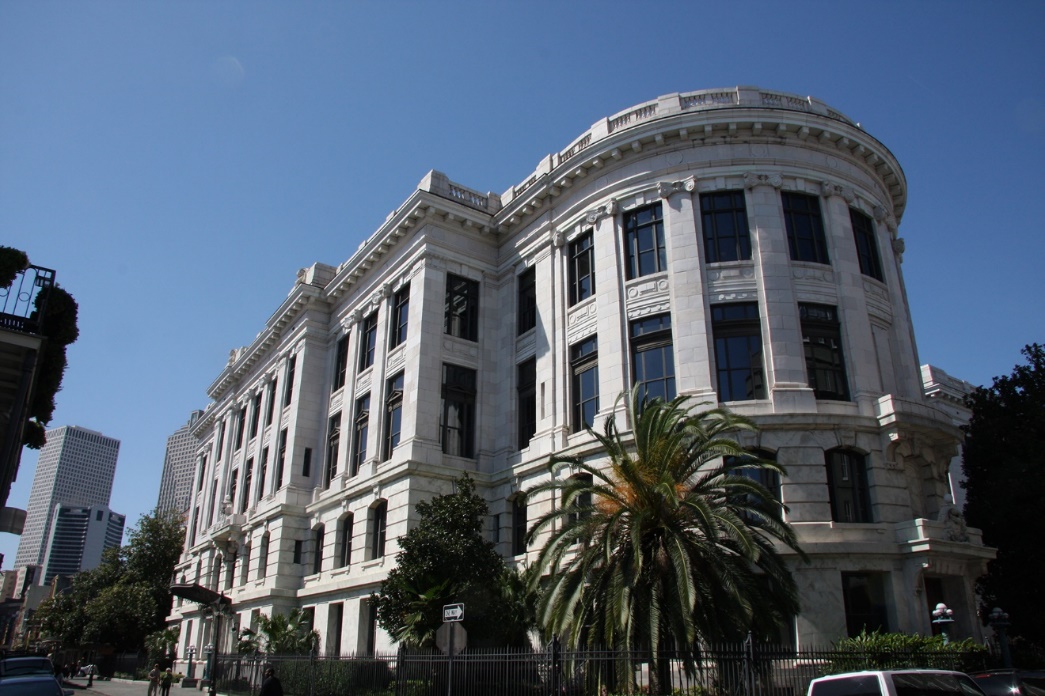 [Speaker Notes: The Legislative Branch
The Executive Branch
The Judicial Branch]
The Legislative Branch
7
[Speaker Notes: We elect our legislators to enact statutes or laws that govern us.  

There are 105 members of the House and 
39 members of the Senate.]
St. Tammany Parish Delegates
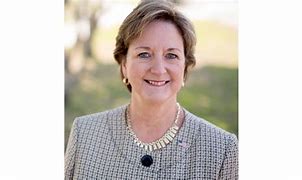 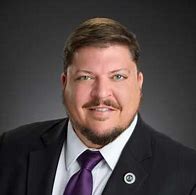 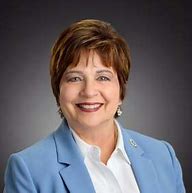 Senator
Sharon Hewitt
District 1
Representative
Bob Owen
District 76
Representative
Mary Dubuisson
District 90
[Speaker Notes: They have the authority to enact laws on a wide array of subjects:

Which include crimes and their penalties; and

They also enact laws affecting the safety, health and welfare of our citizens.]
The Executive Branch
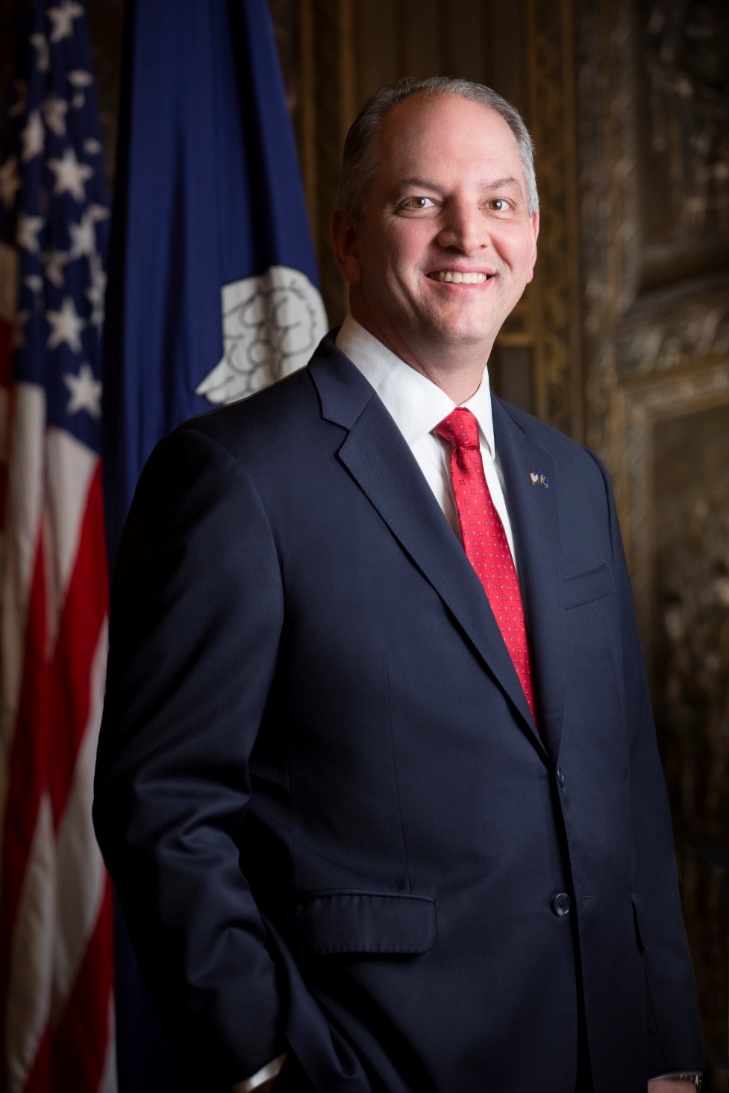 Governor 
John Bel Edwards
[Speaker Notes: We elect the Governor as the top Executive of the State 

The Governor can either signs the law into effect or he can veto it.]
The Judicial Branch
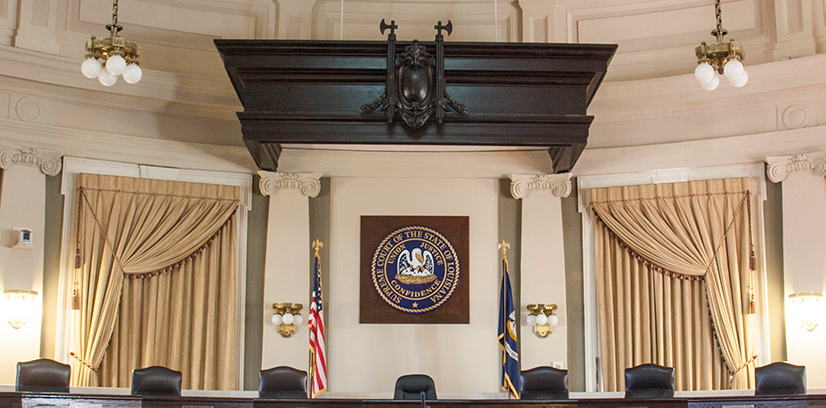 [Speaker Notes: The third branch of government is the Judiciary.  
Courts apply the law to individual cases.]
City Court of 
East St. Tammany
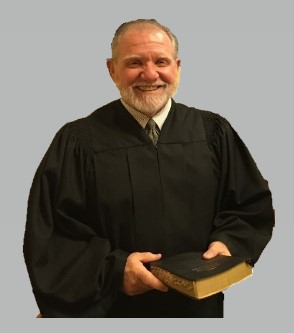 Bryan D. Haggerty
Presiding Judge
[Speaker Notes: Local judges are elected. 

Hear various juvenile matters like:
Delinquency 
CINC
FINS and 
Adoptions]
Who’s involved in the criminal process?
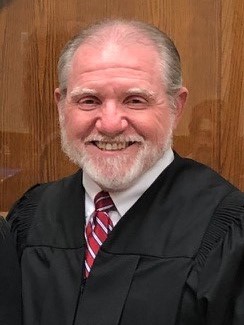 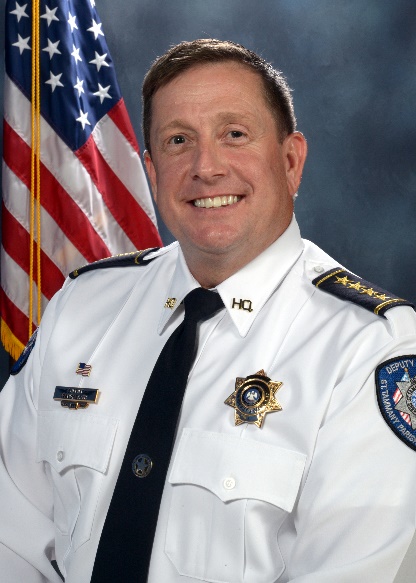 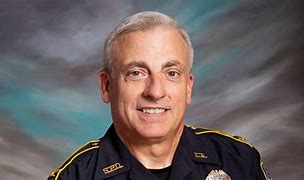 Bryan D. Haggerty
Judge
Randy FandalChief of Police
Randy Smith Sheriff
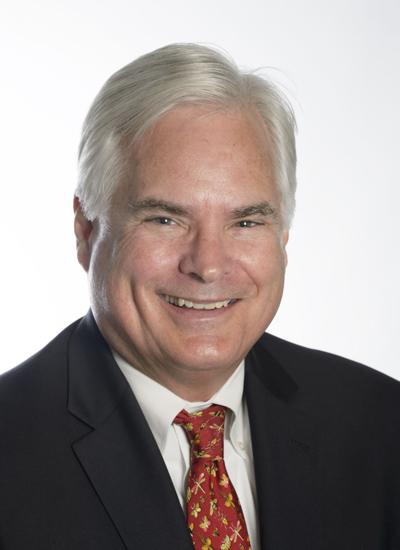 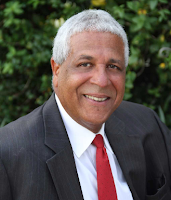 Reginald Laurent City Prosecutor
Warren Montgomery District Attorney
[Speaker Notes: The District Attorney (AKA the prosecutor) has control over every criminal prosecution in his district.

He determines whom, when, and how he shall prosecute.   La. C.Cr.P. art. 61 

As Judge, I can only rule on what is presented by the prosecutor for criminal prosecution.]
WHO CAN BE 
CHARGED WITH 
A CRIME?
[Speaker Notes: ANYONE - Including Juveniles!

The PARTIES to a crime are classified as:
(1)	Principals
(2)	Accessories]
PRINCIPALS
All persons concerned in the commission of a crime are principals.
La. R.S. 14:24
What does the 
Law of Principals mean?
Whether present or absent, 
Whether you directly commit the act, or
Aid in its commission, or 
Directly or indirectly counsel another to commit the crime.
Example No. 1:
My friend, Pee Wee, and I go walk the neighborhood with the intent to steal from unlocked cars. 
Pee Wee takes the lead and enters several unlocked cars.
Example No. 1: (CONT.)
I agree to be the lookout for Pee Wee and stand on the sidewalk.
Pee Wee comes back with  sunglasses, electronics and a gun. 
Can I be charged              with Burglary?
Yes.  

All persons concerned in the commission of a crime are principals.
[Speaker Notes: The lookout is as guilty as the one who goes in the vehicle; 
Just as a getaway driver is as guilty as the one who goes in the vehicle or property.]
Example No. 2:
I invite Pee Wee to my house and encourage him to steal from   unlocked cars. 
Pee Wee does it while I’m       watching TV at my house. 
Can I be charged                  with Burglary?
Yes.  

All persons concerned in the commission of a crime are principals.
[Speaker Notes: Even if you are absent from the scene …
If you directly or indirectly counsel another to commit the crime.]
THE AGE OF LEGAL RESPONSIBILITY IS 18
[Speaker Notes: In most cases, if you are between the ages of 10-17 and commit a crime, you would report to juvenile court and, because of your age, special laws apply.]
AGE EXCEPTION
For certain crimes, like:
Murder, Kidnapping, Rape, Armed Robbery and other Violent crimes …
Juveniles 15 or older may be prosecuted in ADULT court;              and, if convicted,                               sent to prison with adults.
[Speaker Notes: La. Ch. Code art. 305.]
GUNS 
AND 
DRUGS
[Speaker Notes: It is illegal to possess a dangerous weapon while in the possession of a controlled substance.]
According to the National Institute of Mental Health
Gun violence is a national epidemic and the second leading cause of death for adolescents (aged 10-14), and teens and young adults (aged 15-24).
[Speaker Notes: #1 = Motor Vehicles
#2 = Homicides
#3 = Suicide
When coupled with the suicide risk among this vulnerable age group, the numbers are staggering and should not be ignored.]
Illegal Discharge of a Weapon
Is a felony crime which carries     a penalty of up to 2 years hard labor.
La. R.S. 14:94
[Speaker Notes: The intentional or negligent discharge of a firearm, where it is foreseeable that it may result in death or great bodily harm to a human being, is a felony.

Never retaliate to negative behavior with a gun!]
Stolen Guns
No person shall intentionally possess a stolen firearm.
Penalty – First time offenders shall be imprisoned from one to five years
La. R.S. 14:69.1
[Speaker Notes: Second time offenders shall be imprisoned from two to ten years.]
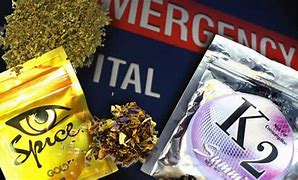 Synthetic Marijuana
Also known as: 
	 K2	  *	 Voodoo  *  Spice
The health effects from using synthetic cannabinoids can be unpredictable and harmful—even life threatening	
Extremely dangerous!
[Speaker Notes: Adverse effects include: 
rapid heart rate, 
hallucinations,
raised blood pressure, 
reduced blood supply to the heart, even leading to heart attacks.]
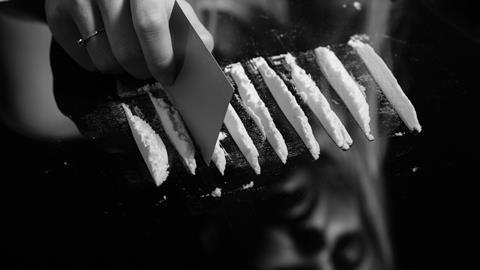 COCAINE
 Powder or Crack
Both are physically and psychologically addictive.
Can lead to long term health problems including depression, paranoia, memory lapses – and because of its addictive qualities, spin-off crimes.
[Speaker Notes: Trying even one time could lead to death.  
These are unknown chemicals mixed together by unknown criminals.  
It’s not worth the chance!]
Methamphetamine
A powerful, highly addictive stimulant 
Affects the central nervous system 
Comes in form of powder, crystals, and pills
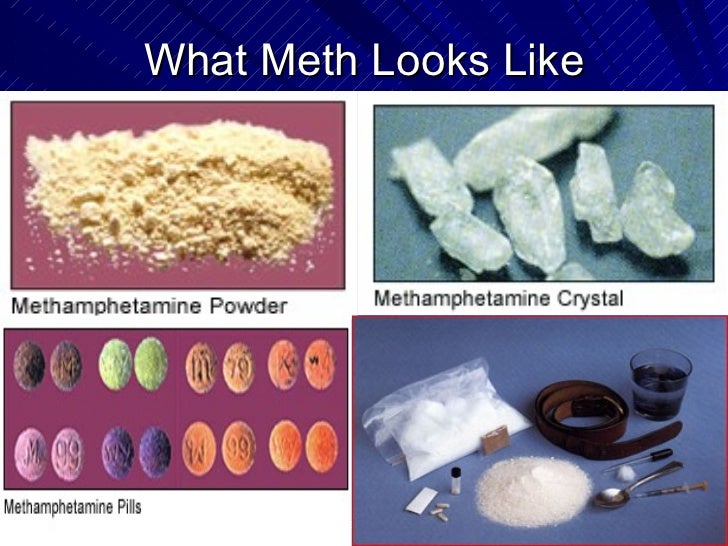 [Speaker Notes: Short-Term effects include:
increased breathing, heart rate, blood pressure, and body temperature. 
Also irregular heart rate, increased wakefulness and decreased appetite. 

How do people use methamphetamine?
 by smoking
 swallowing (pill)
 snorting 
 injecting the powder that has been dissolved in water/alcohol]
The penalty for possession of a dangerous weapon while in possession of controlled substance is between 20-30 years imprisonment.
La. R.S. 14:95(E)
Spin-Off Crimes
There are hundreds related to Drugs
Why?  
Because use of illegal drugs can lead to addiction, and  
Illegal drugs are expensive.
[Speaker Notes: Some people therefore turn to crime and steal money to buy drugs.

Others barter with sex / prostitution]
Top 5 Reasons for       Teen Drug Abuse
5.  Media influences
4.  Coping with trauma, anxiety, depression
3.  Escape or self-medication
2.  Academic or performance pressure
1.  Peer pressure and social influence
ALCOHOL 
AND 
RELATED CRIMES
[Speaker Notes: Possession by minor
DWI under 21
Vehicular Homicide]
Possession by a Minor
It is illegal for a person under 21 to purchase or have public possession of any alcoholic beverage.
La. R.S. 93:12
Driving While Intoxicated Under 21
It is unlawful for any person under the age of twenty-one (21) to operate a vehicle when the operator’s blood alcohol concentration is 0.02 % or more.
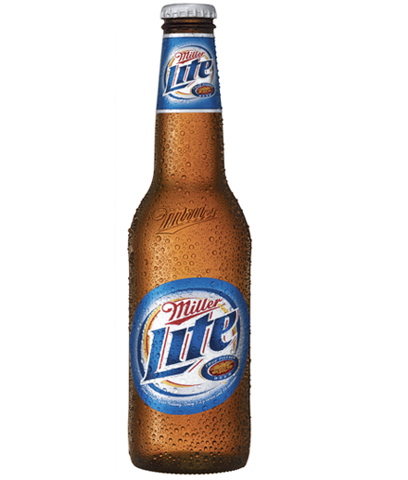 La. R.S. 14:98.6
This is one beer!
[Speaker Notes: Underage DWI, as defined by Louisiana Revised Statute 14.98.1, is the operation of a motor vehicle by a person who is under the age of 21 and who has a BAC between .02 and under .08. 

If the BAC is .08 or above, then the person is charged with an adult DWI, regardless of age.]
DISCLAIMER:      The crime of operating a vehicle while intoxicated can have deadly consequences.
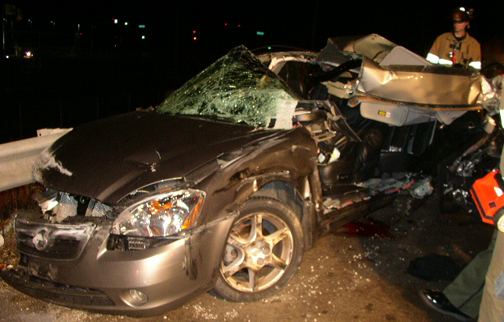 [Speaker Notes: The next series of slides are real photos from crash scenes of impaired drivers and are graphic.

Click to show photo]
Unfortunately, impaired drivers are not always the only victim
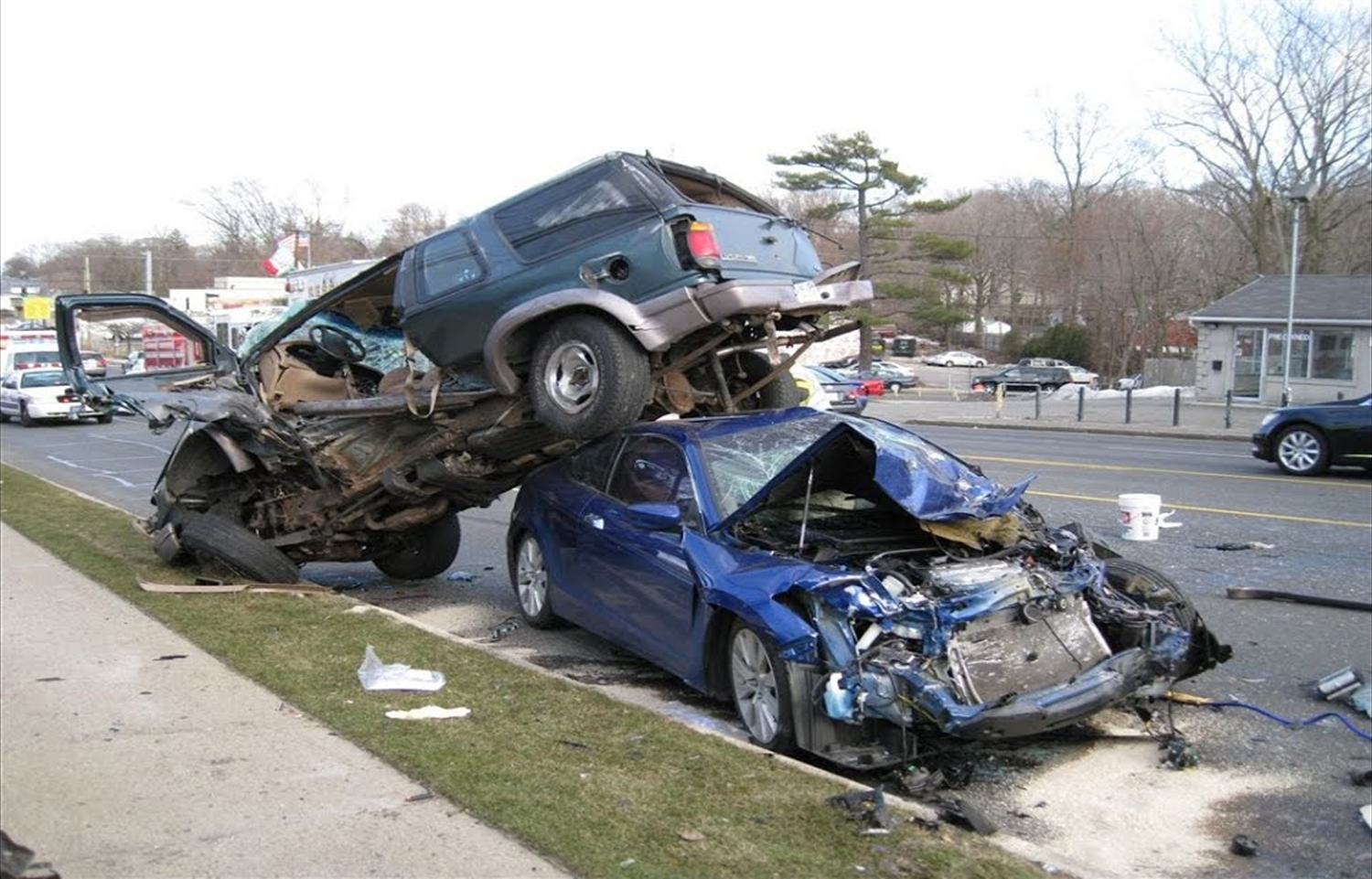 ELECTRONIC 
CRIMES
Just Don’t Do IT …
Cyberbullying
  Sexting
  Texting While Driving  

ALL ARE AGAINST THE LAW
Cyberbullying
Cyberbullying is the electronic transmission of a communication with the intent to abuse, torment, or intimidate a person under the age of 18.
La. R.S. 14:40.7
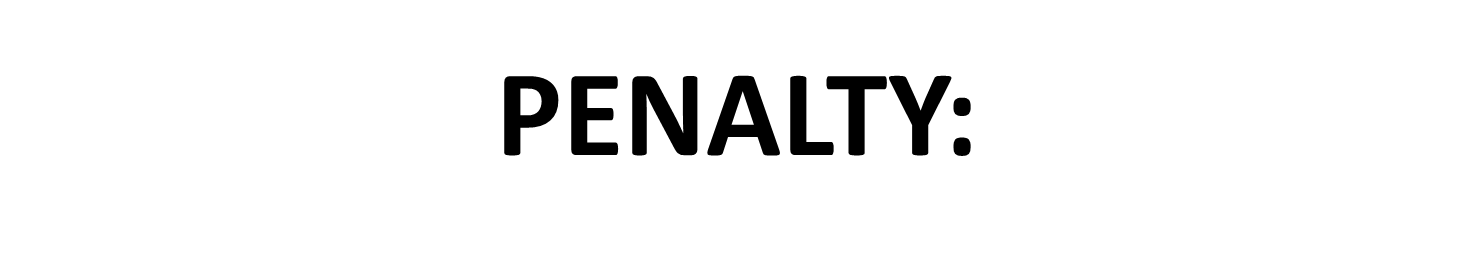 Whoever commits this crime can be imprisoned for up to 6 months.
Example No. 1:
I sent a group text with a picture of another student that was edited in an unflattering way.   
All the kids in the group text posted laughing emojis or made not-so-nice comments. 
Can I be charged with Cyberbullying?
YES
Example No. 2:
I RECEIVED a group text with a picture of another student that was edited in an unflattering way.   
I forwarded this text to more people. 
Can I be charged with Cyberbullying?
YES
Effects of Cyber Bullying
On those being bullied (victim):
 Depression and anxiety
 Increased sadness and loneliness
 Changes in sleep and eating patterns
 Decreased academic achievement
 Loss of interest in activities
 Suicidal thoughts and/or death
[Speaker Notes: These issues most likely will follow you into adulthood.]
SEXTING
The act of sending sexually explicit photos electronically by person under 17           (can be of yourself or another person), including between mobile devices.
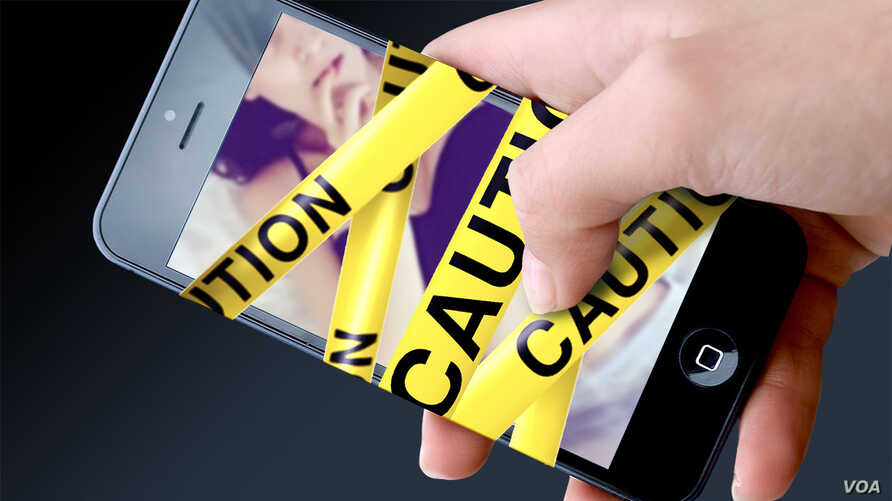 R.S. 14:81.1.1
[Speaker Notes: This is a crime we are seeing more and more 
primarily from middle school & high school teenagers. 
It may include photos and/or inappropriate sexual language.

Violations include:
taking a photo, 
Sending the photo, 
receiving and possessing it, 
sending to another]
PENALTY:
First offense is a fine from anywhere between $100-$250, imprisonment of up to 10 days, or both.
La. R.S. 14:81.1.1
[Speaker Notes: Staggering Statistics:
1 out of 5 kids has been sexually solicited online
1 out of 4 kids has been sent a picture of a naked person online
About ½ of 1 percent of all internet communication is pornographic]
SEXTING (CONT).
A social danger with sexting is that material can be very easily and widely distributed … over which the originator has no control.
Once it’s out there,   there’s no getting it back!
49
Cell Phone Use
According to the                          National Safety Council
8% of fatal crashes, 15% of injury crashes, and 14% of all police-reported motor vehicle traffic crashes in 2018 were distraction-affected crashes.
https://crashstats.nhtsa.dot.gov/Api/Public/ViewPublication/812926
That means if you are 15, 16 or 17
DO NOT USE YOUR CELL PHONE WHILE DRIVING.
Texting While Driving
No person (regardless of age) shall operate a car while texting.
La. R.S. 32:300.5
One bad decision         is all it takes
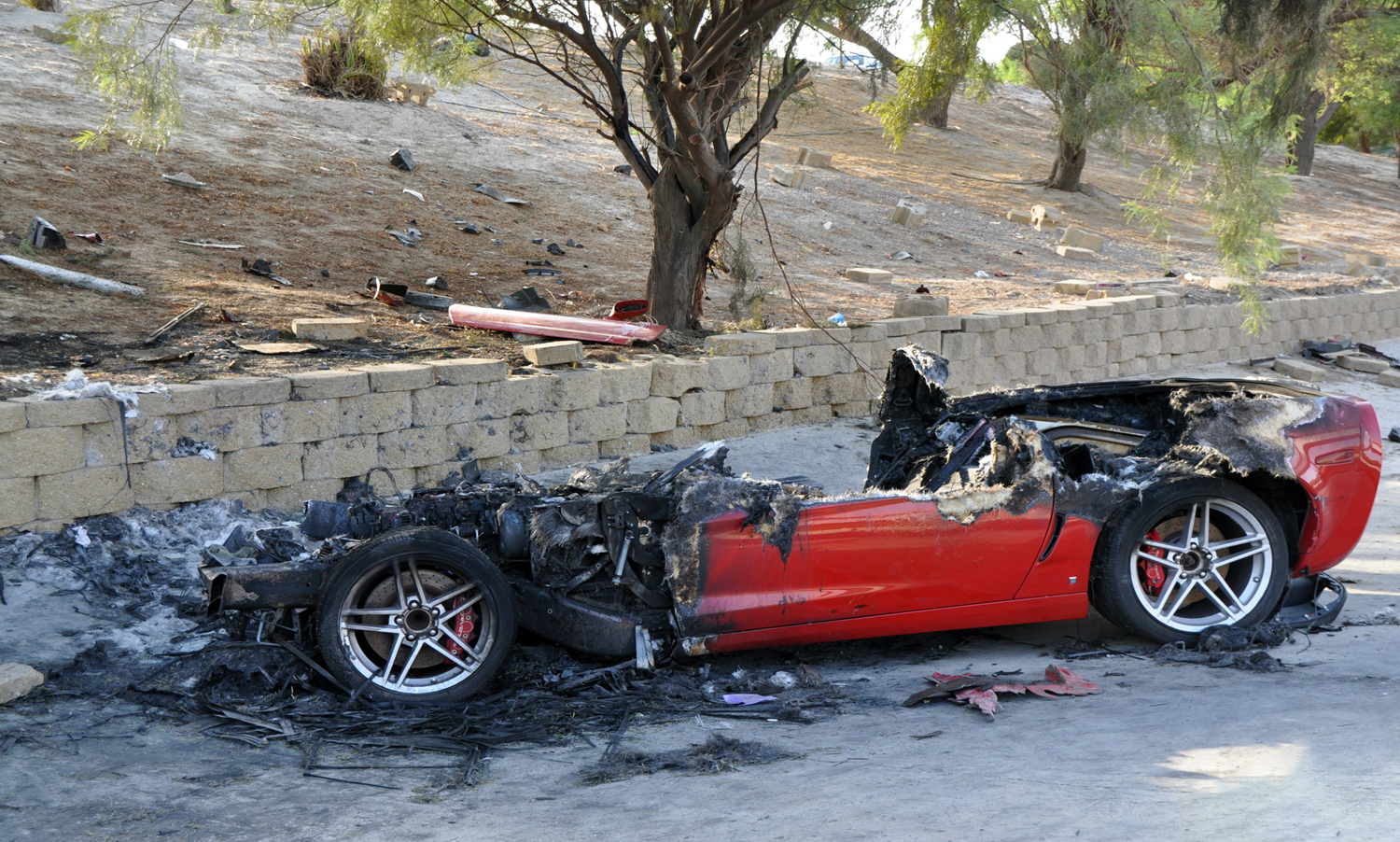 Civil Liability             For Parents
PARENTS CAN BE SUED FOR INJURIES OR DAMAGE DONE BY THEIR MINOR CHILD.
La. C.C. art. 2318
WHY 
IS ALL THIS
IMPORTANT?
JAIL COULD BE YOUR FUTURE
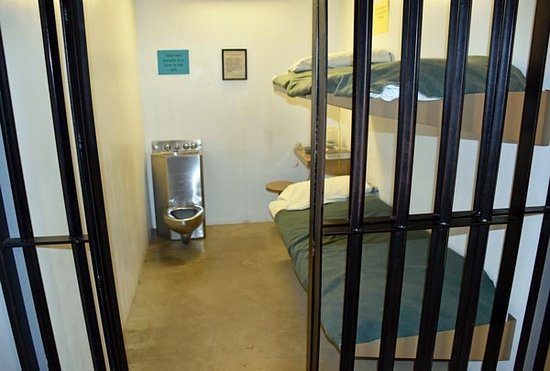 [Speaker Notes: THINK ABOUT YOURSELF; 
THINK ABOUT YOUR FAMILY

It’s not all about you]
CONSEQUENCES ARE SIGNIFICANT.
Having a criminal record
May prevent your admission into college or prevent getting a scholarship
May prevent you from military service
May prevent you from getting a job
May cause you to go to jail or prison
May cause you injury or death
May cause someone else’s injury or death
DISADVANTAGES OF SOCIAL MEDIA
Gives license to people to be hurtful
  Decreases face-to-face communication skills
  Facilitates laziness
  Creates a skewed self-image
  Reduces family closeness
[Speaker Notes: Social networking is a topic that divides opinion.
Some people think its an amazing tool.
But others are worried about the impact it has on peoples lives.

As Judge, I can speak first hand about the dangers and negatives affects that social media has had on our society. 

I encourage each of you to put the phone down and be present.  Live your real life and not some version of it.  And be vigilant when online, predators are real.]
CONCLUSIONS
THERE IS NO REWIND.
“Judge, I wish I could take it back - but I can’t.”
[Speaker Notes: I often hear these words]
You can choose the direction of your life.
CHOOSE WISELY
CYBERBULLYING, SEXTING, AND BEYOND
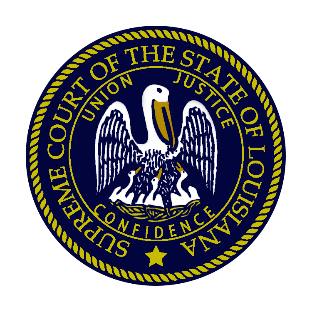 Presented by Judge Bryan D. Haggerty
Co-Authored by Scott Crichton, Associate Justice
Louisiana Supreme Court